Free Adobe- Basic Instructions to Sign PDF Documents
Genesee Community College
January 2021
Includes text and images from https://get.adobe.com and https://helpx.adobe.com/reader/using/sign-pdfs.html
Download the Free Adobe Acrobat Reader DC
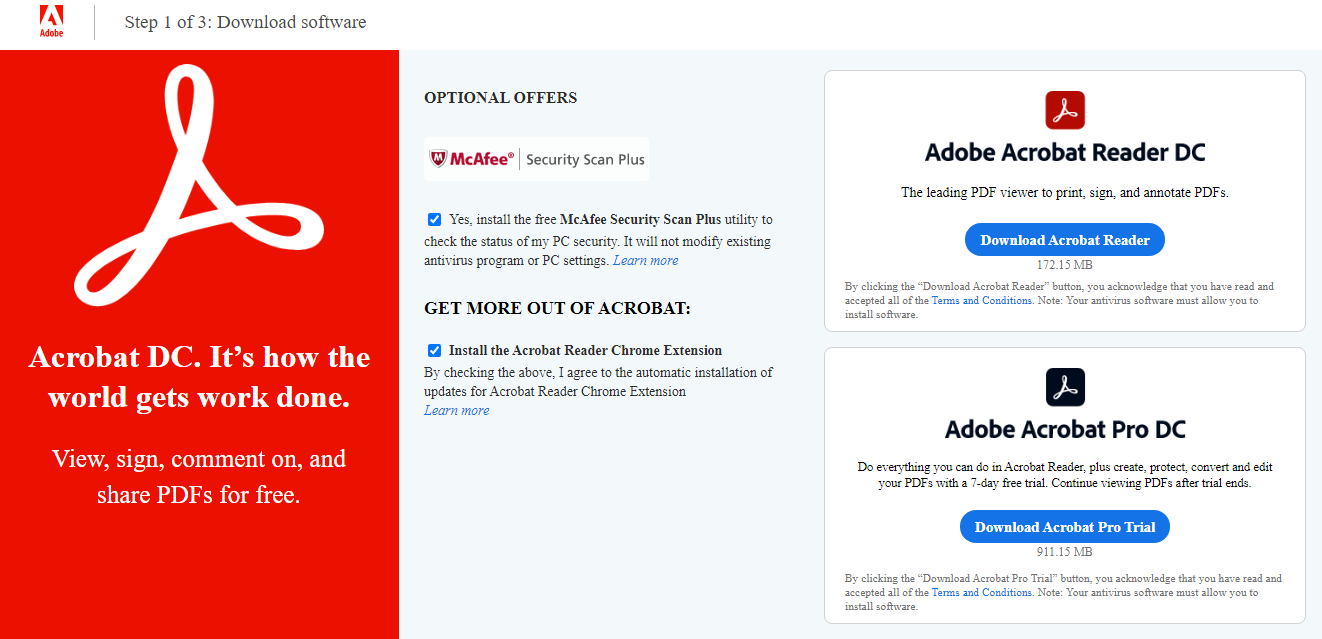 Open a web browser and navigate to https://get.adobe.com/reader 

Click the 2  under Optional Offers to deselect these options

Click the blue Download Acrobat Reader button
Initialize and Install the Reader
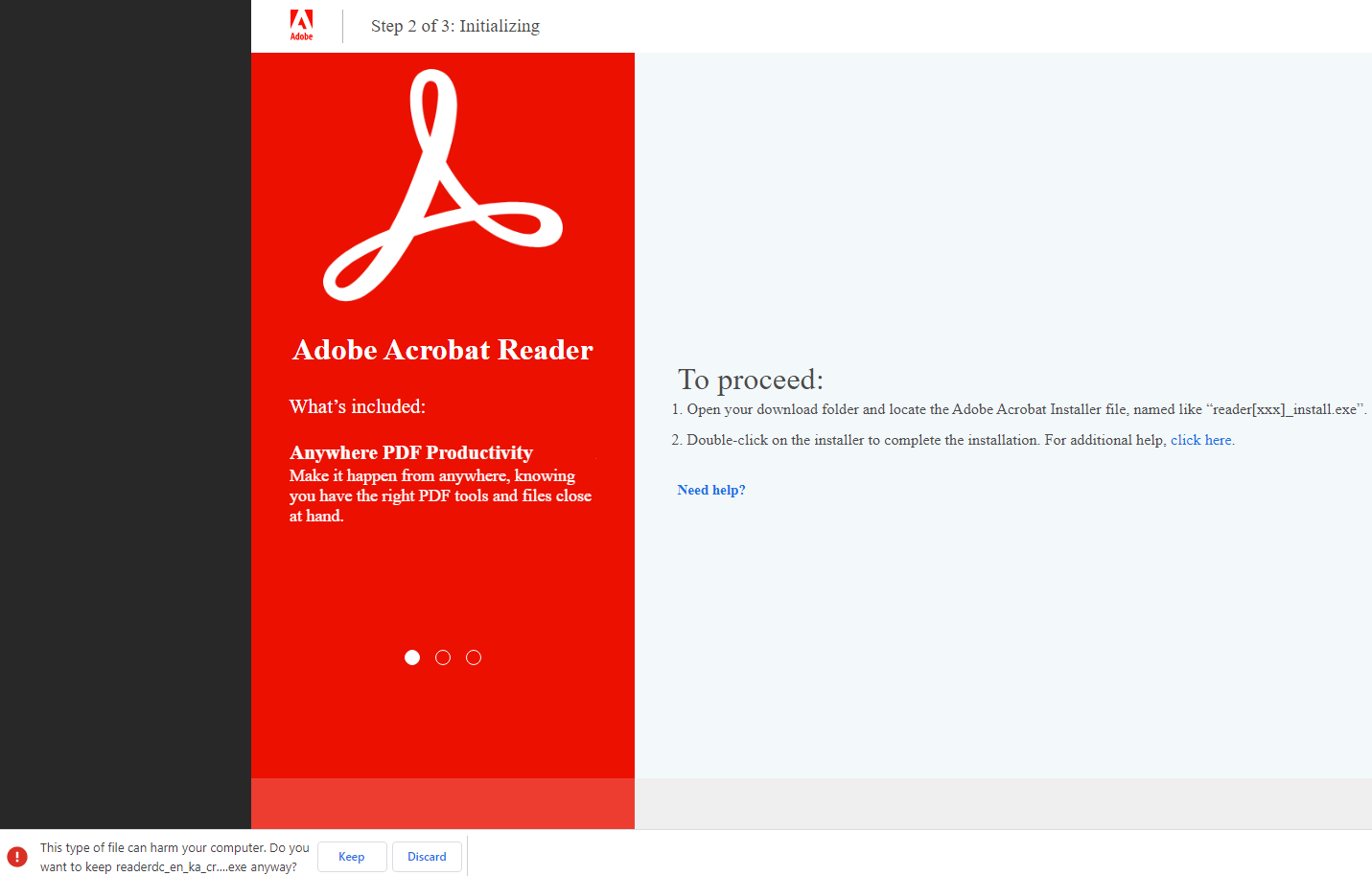 Click the Keep button in the lower left
Click the carat, then click Open
The Installer window will open and install the Reader
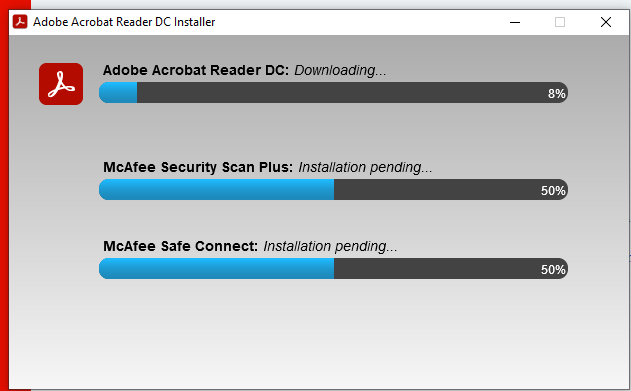 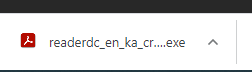 Open the Sign Tool
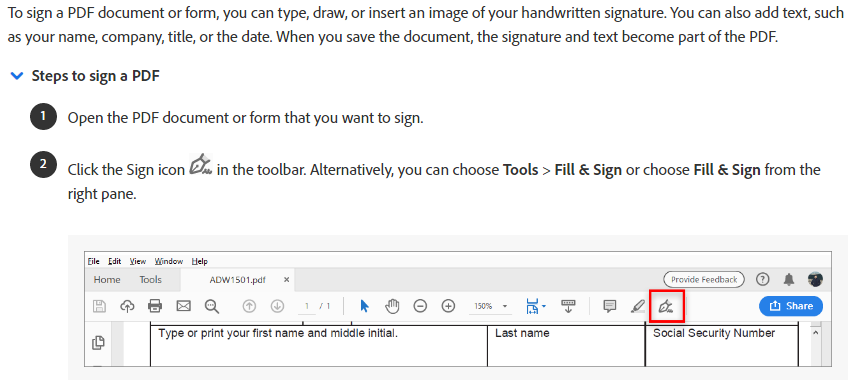 Fill & Sign
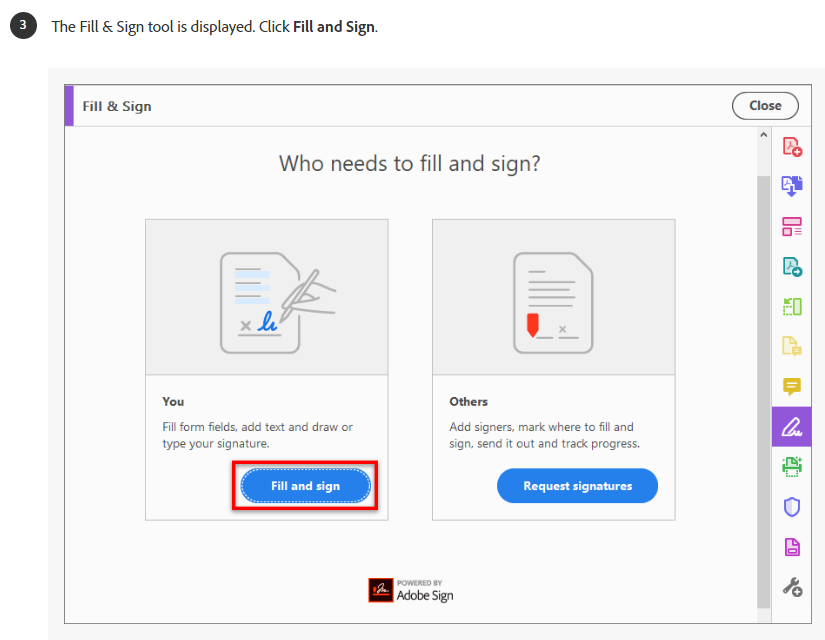 X
Add Your Name to the Form Fields
Add Signature
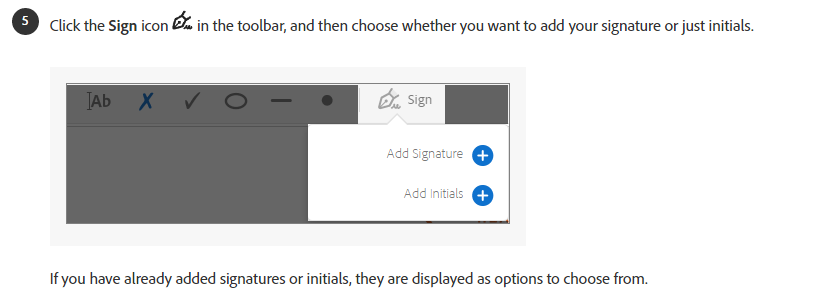 Add Existing or New Signature
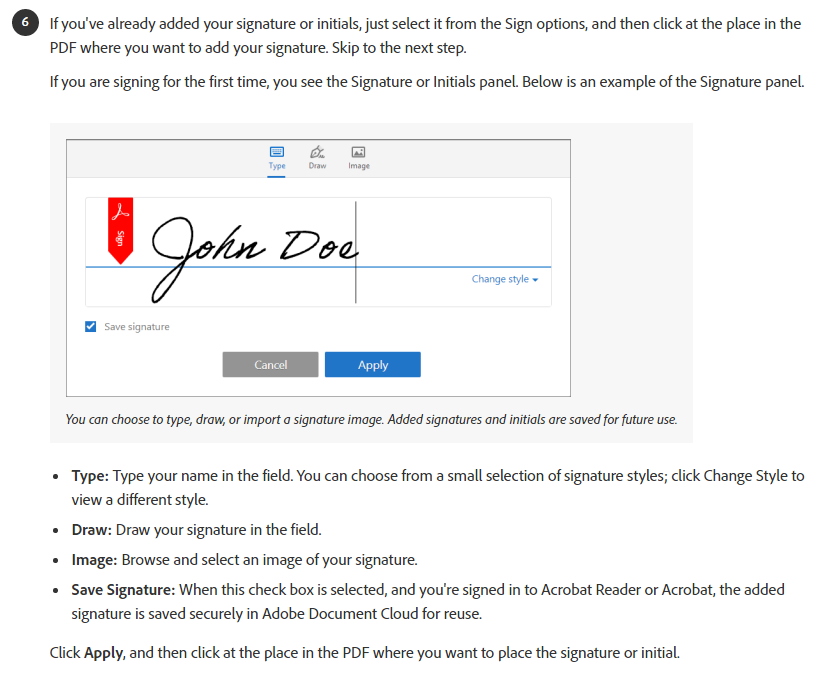 Using an Image as Your Signature (optional)
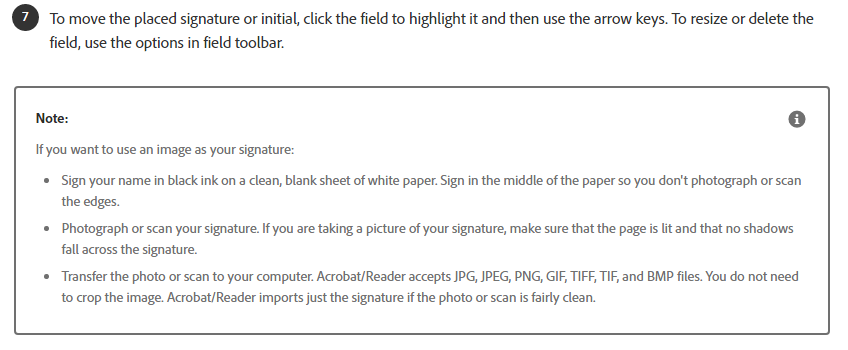